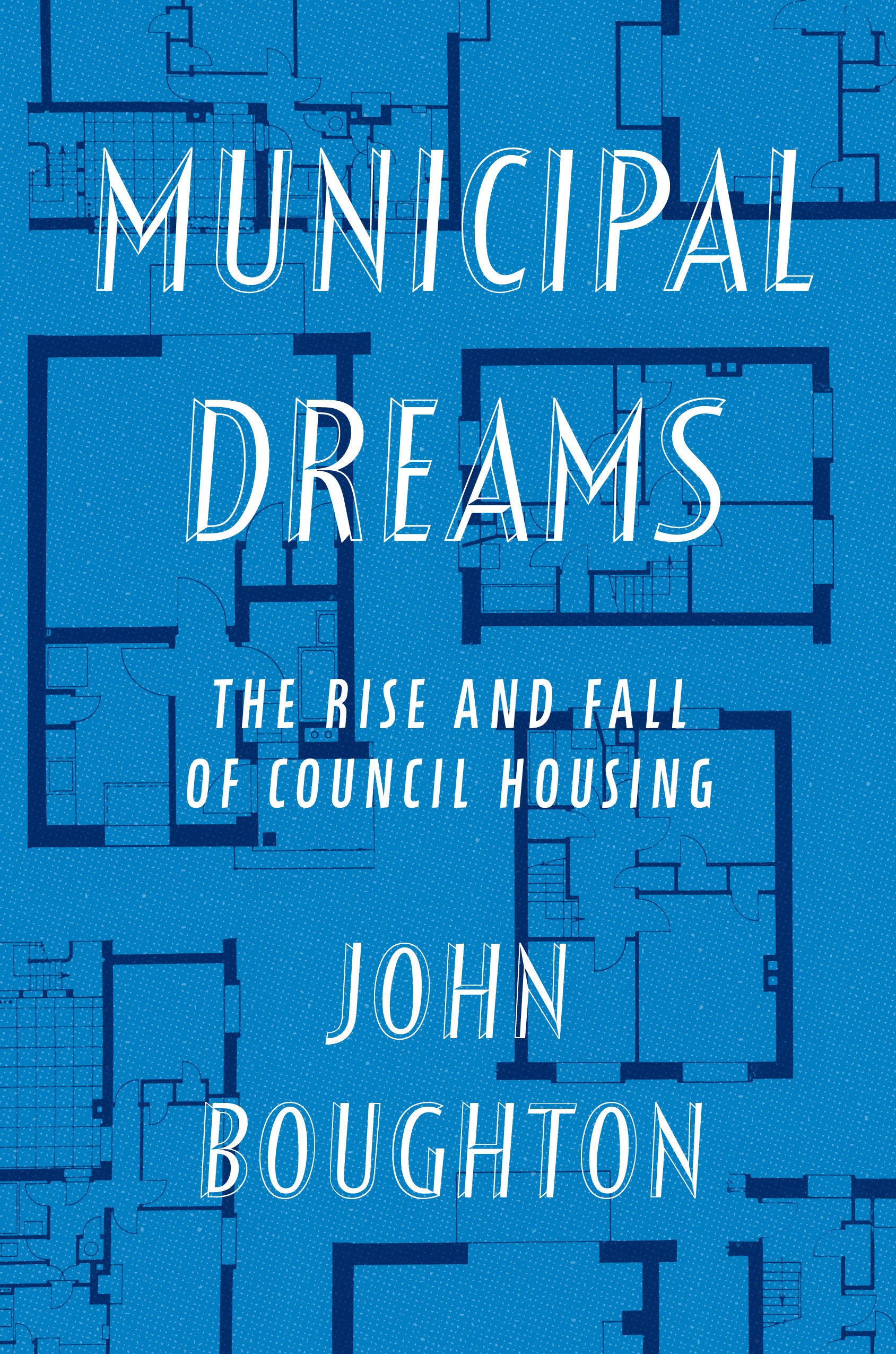 Why Build Social Housing
The Origins of Council Housing
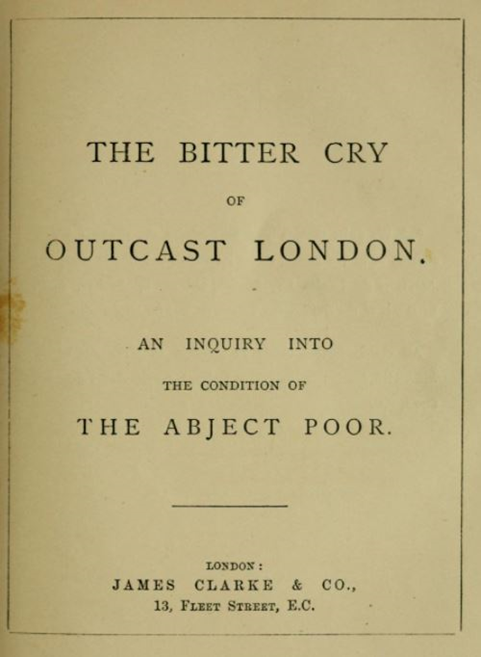 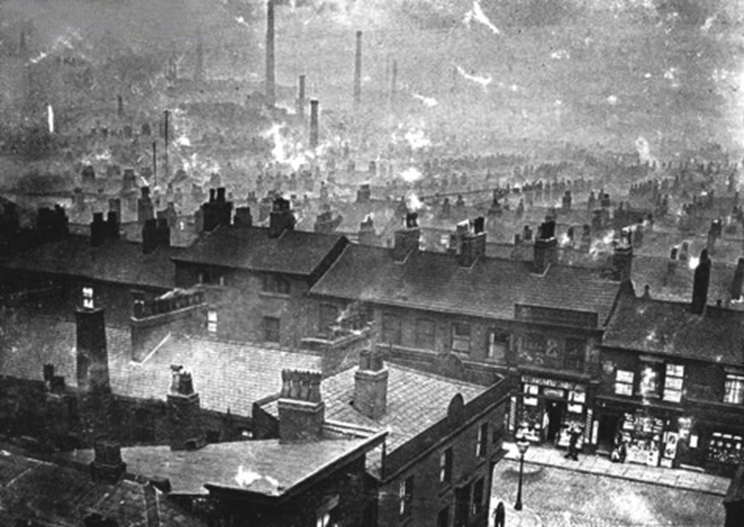 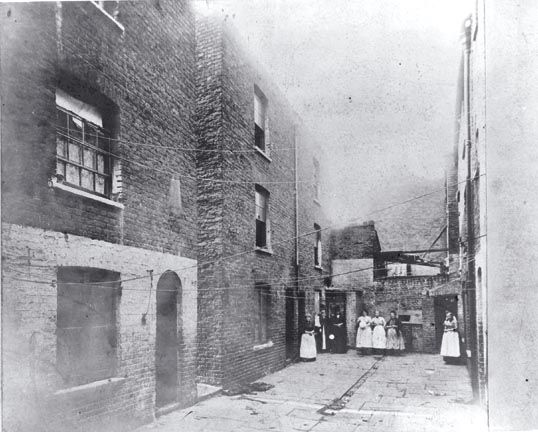 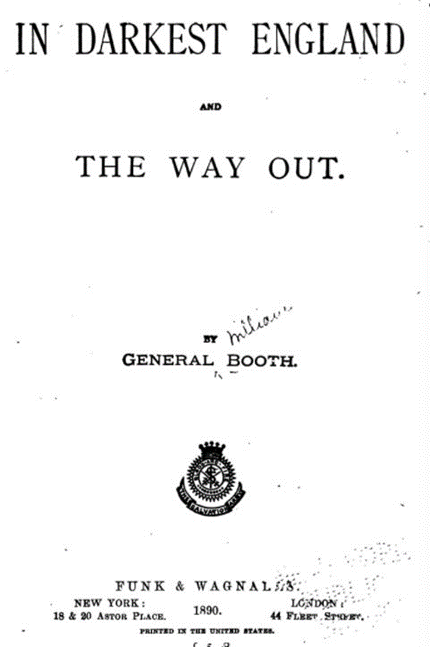 Ancoats, Manchester, 1880s
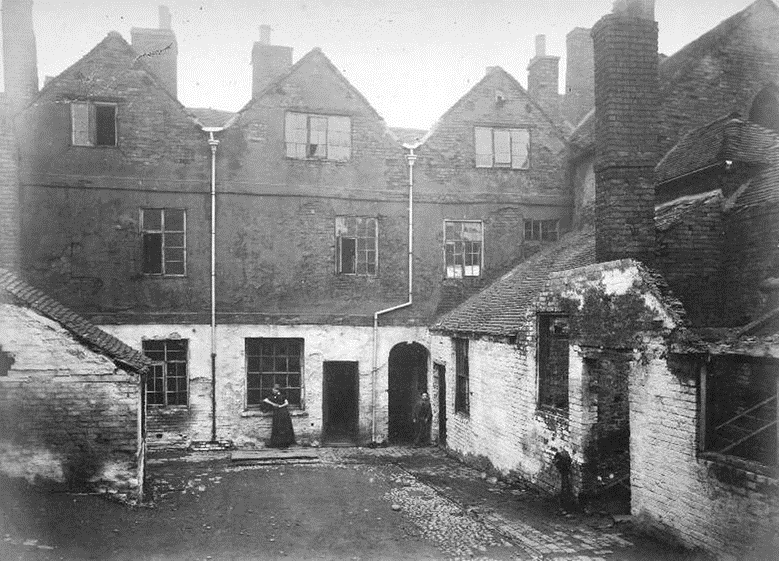 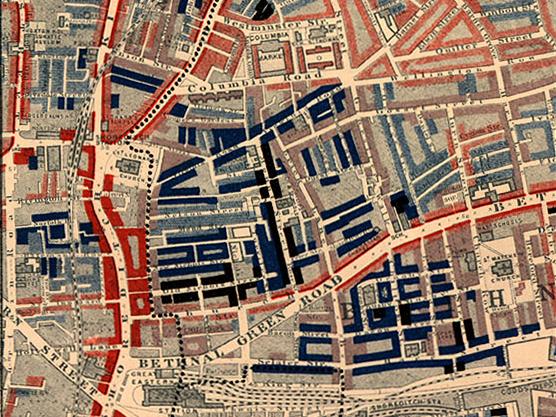 The Old Nichol, London
Nottingham, 1883
The Origins of Council Housing
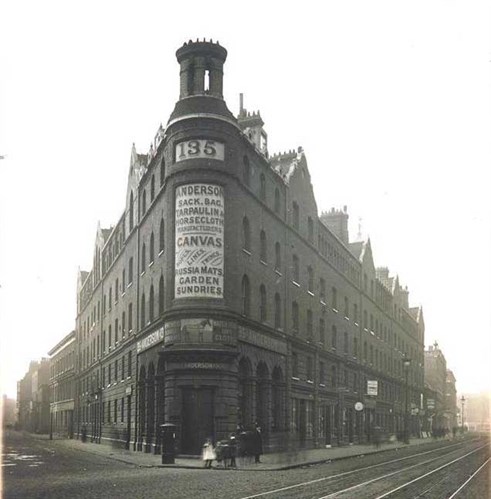 First Peabody tenement block: Commercial Street, London (1864)
The Origins of Council Housing
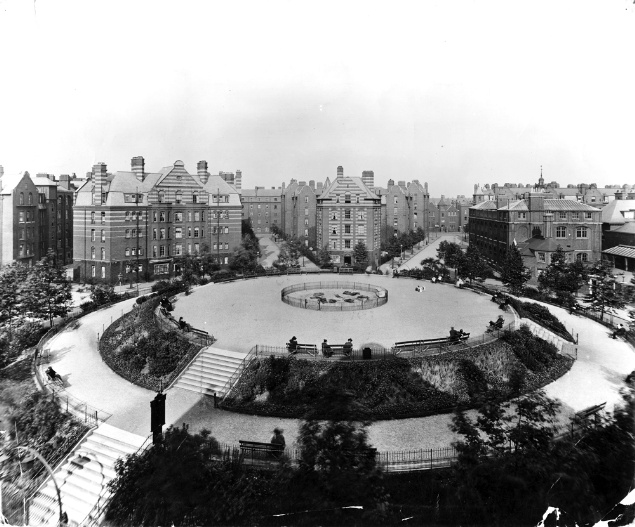 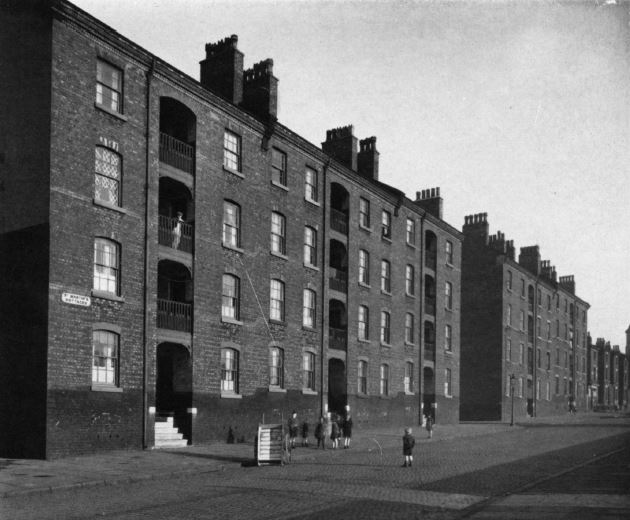 Boundary Estate, London (1900)
St Martin’s Cottages, Liverpool (1869)
The Debate over Form
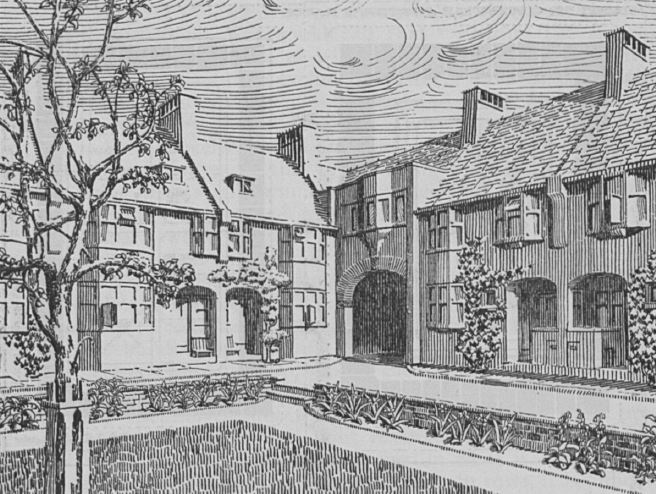 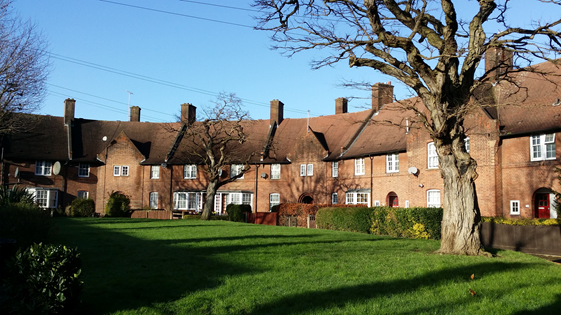 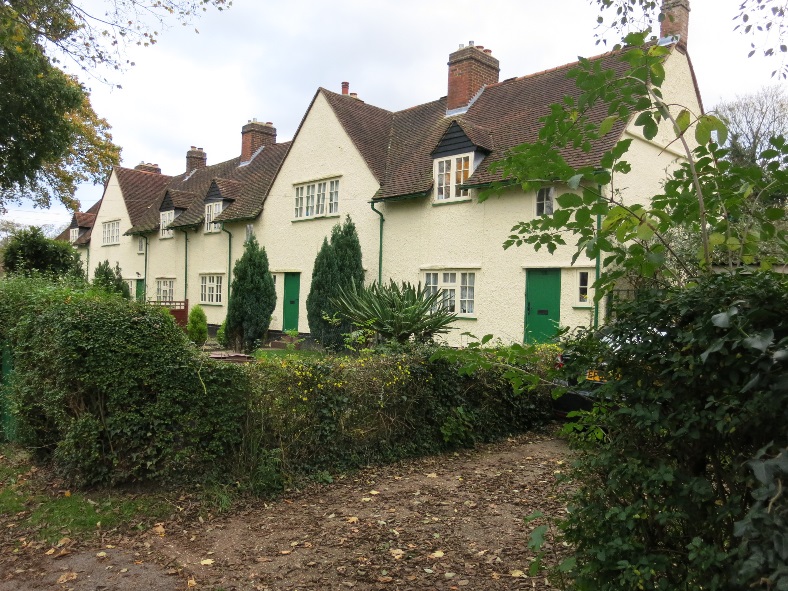 Old Oak Estate (1909)
Raymond Unwin, Cottage Plans and Common Sense (1902)
Rushby Mead, Letchworth (1911)
The Impact of War
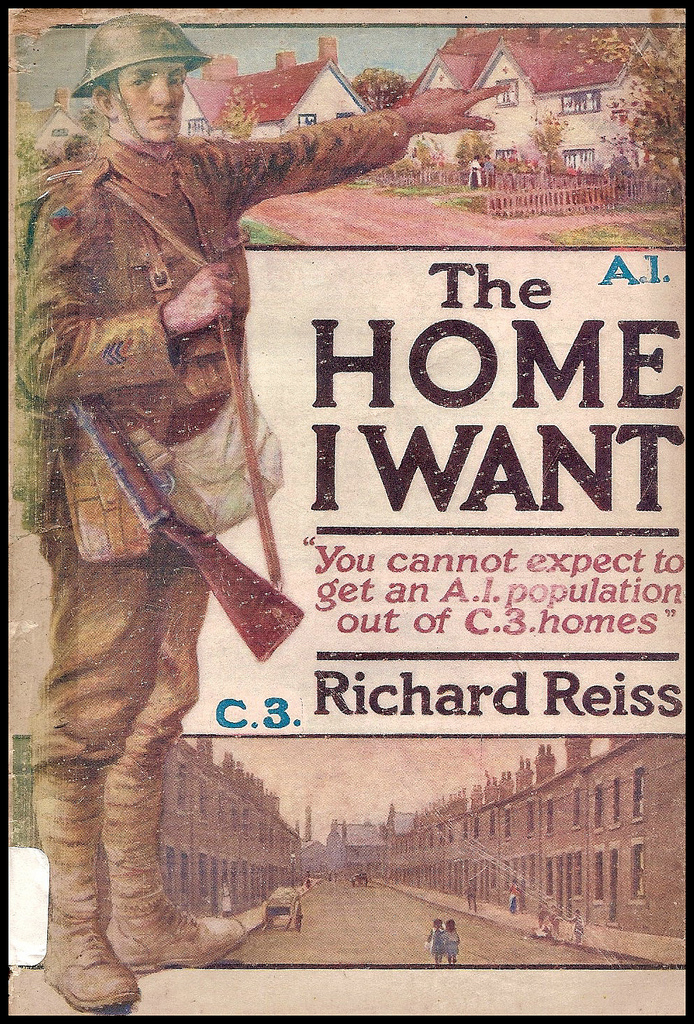 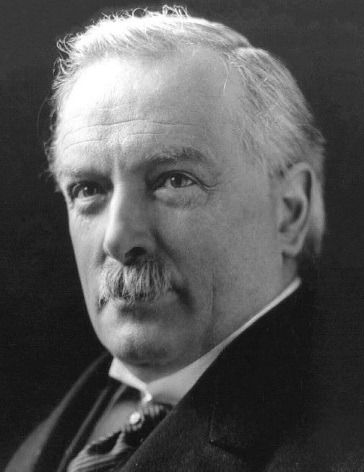 ‘What is our task? To make Britain a fit country for heroes to live in’
Lloyd George, 1918
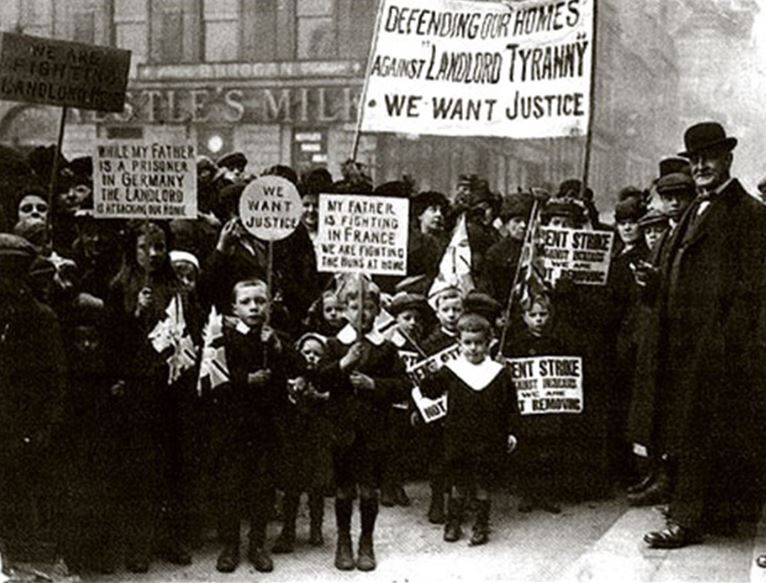 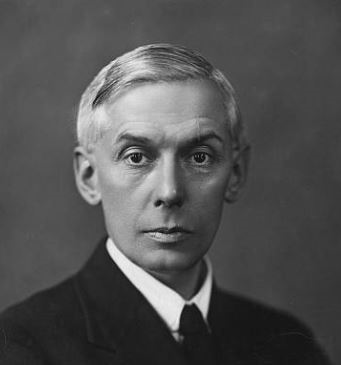 Christopher Addison
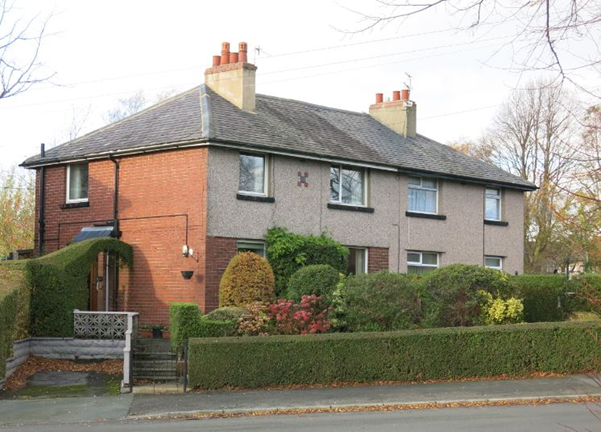 The Evolution of Interwar Council Housing
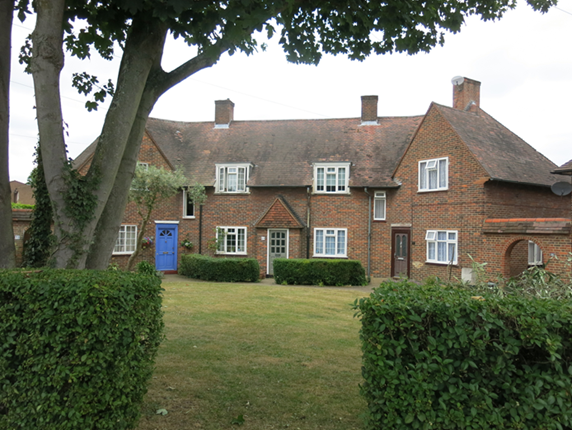 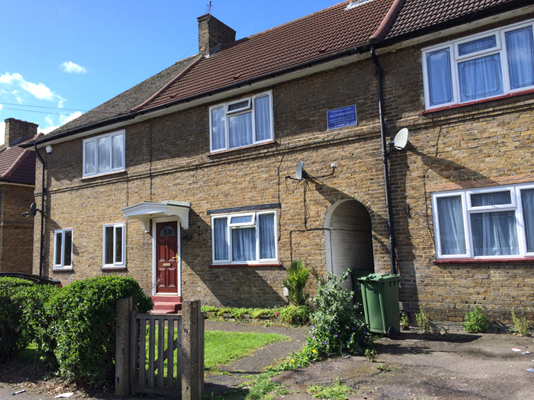 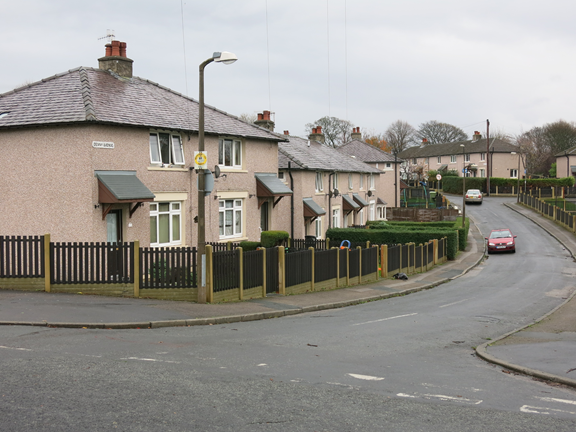 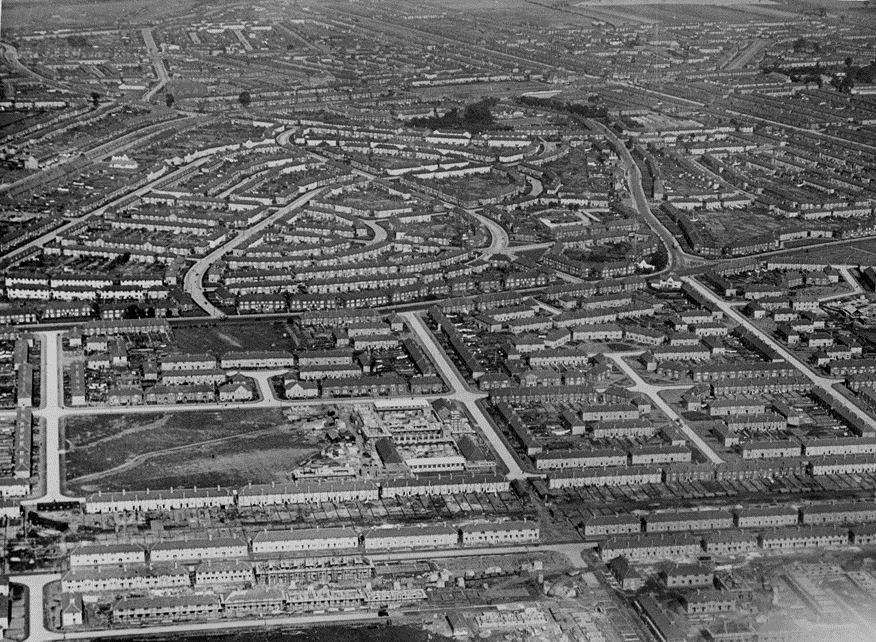 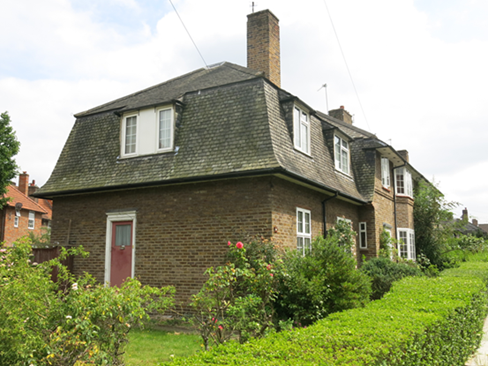 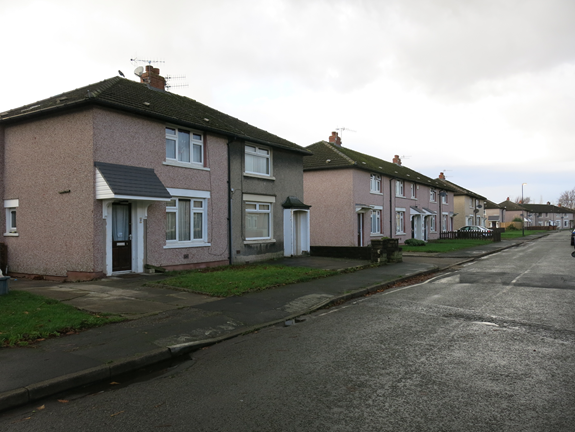 Interwar Lancaster
Dover House Estate, Putney (1919)
Becontree, East London (1921)
Housing for the Better-Off Working Class
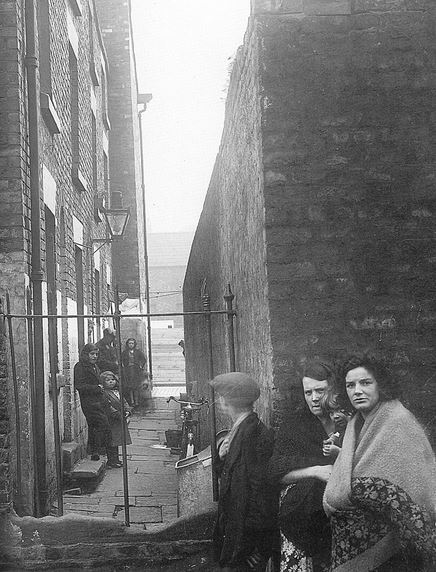 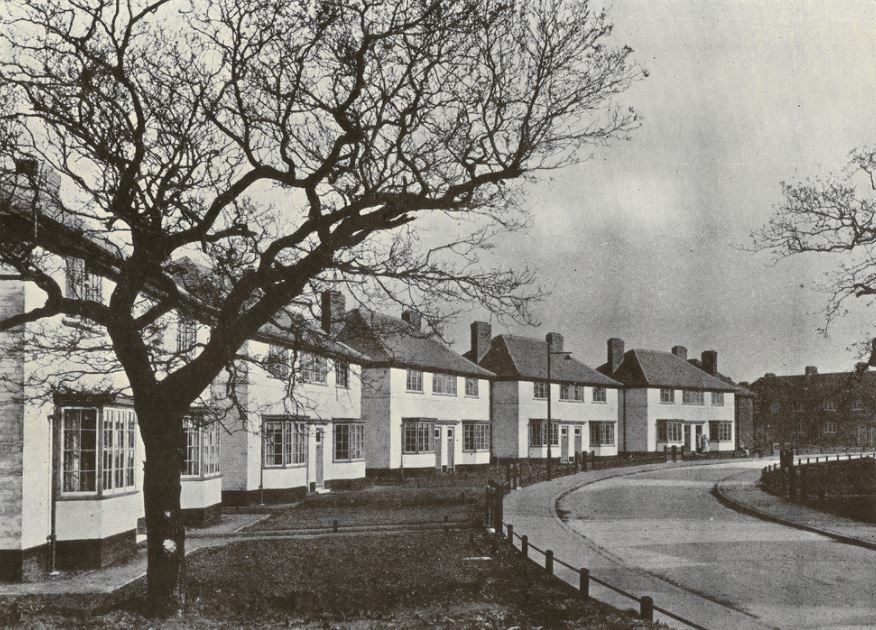 She came from Great Homer Street and when I first saw her, I thought, oh dear, what is she going to be like. She was wearing a shawl, you see, but she tried to improve herself by asking how to say certain words and I remember when she bought her first coat, she was so proud she ran in to show me. She never wore the shawl after that ...
 
I think living among decent people pulled that type up somehow.
Not everyone could get a house in Wythenshawe. Before we got one an official from the Town Hall wanted to know all about us…We had to prove we were good tenants. We heard that some people were from the slums but we never met any of them.
The Persistence of the Slums
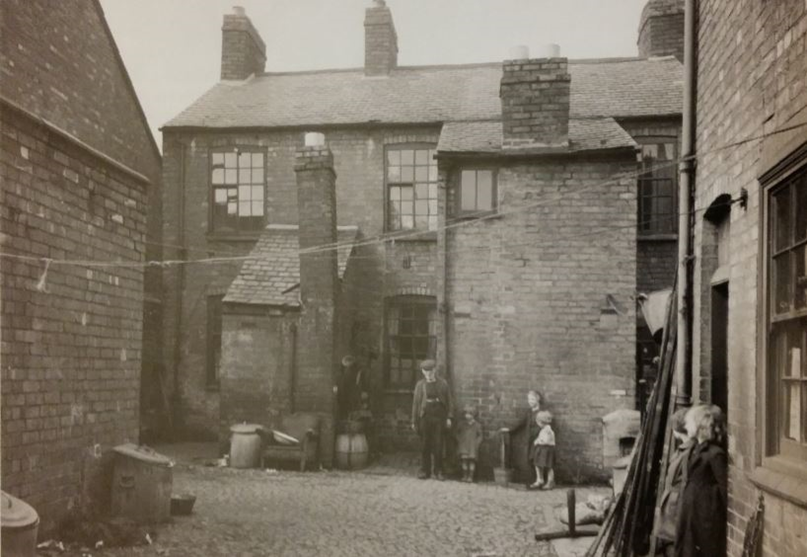 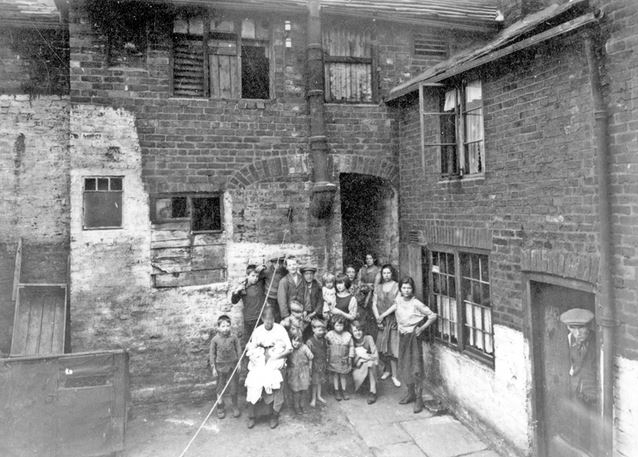 Leicester, 1930s
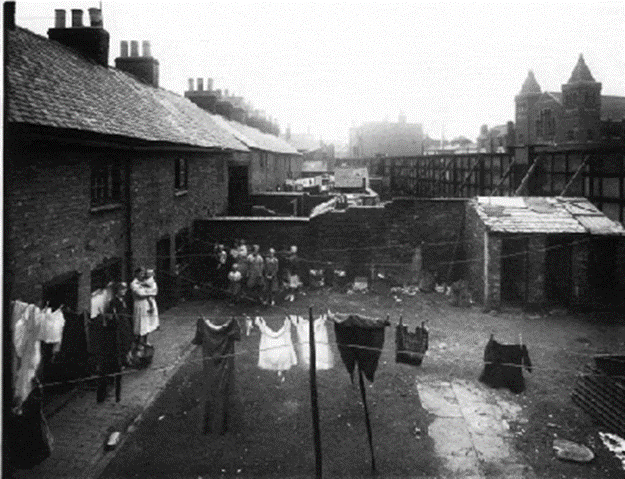 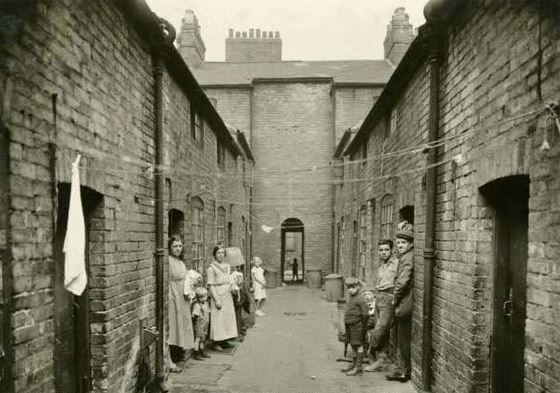 Sheffield, 1920s
Nottingham, 1931
The Impact of War
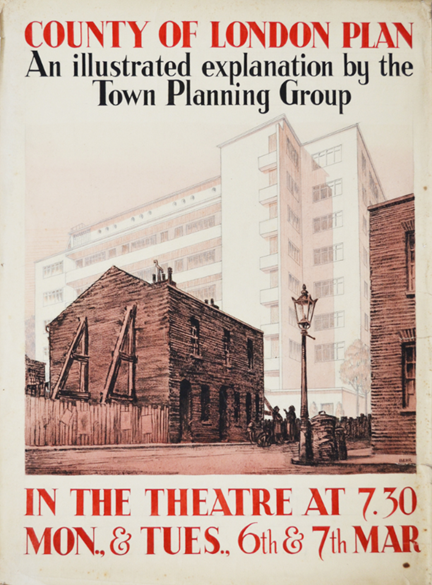 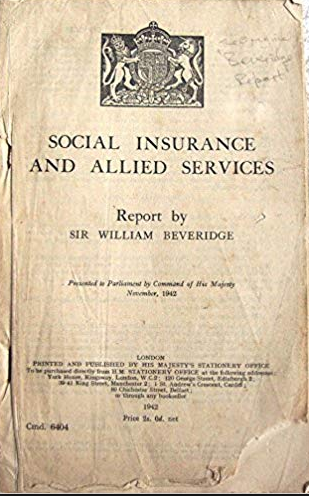 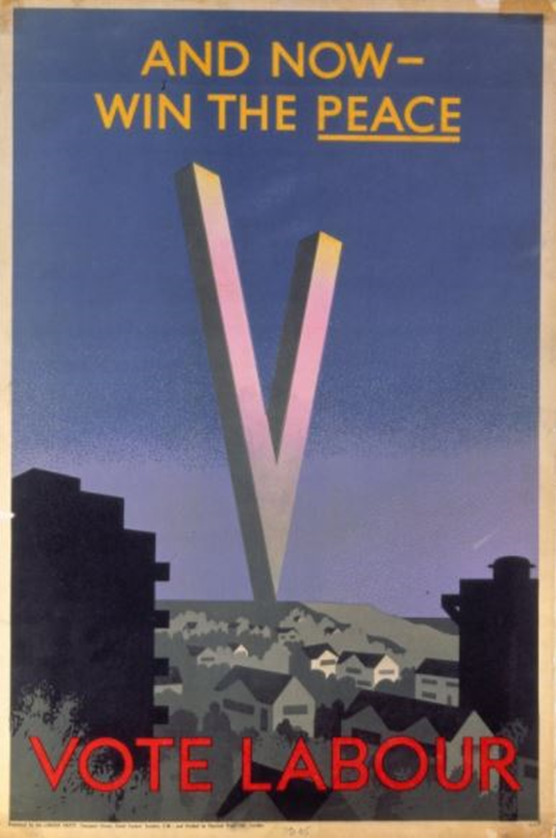 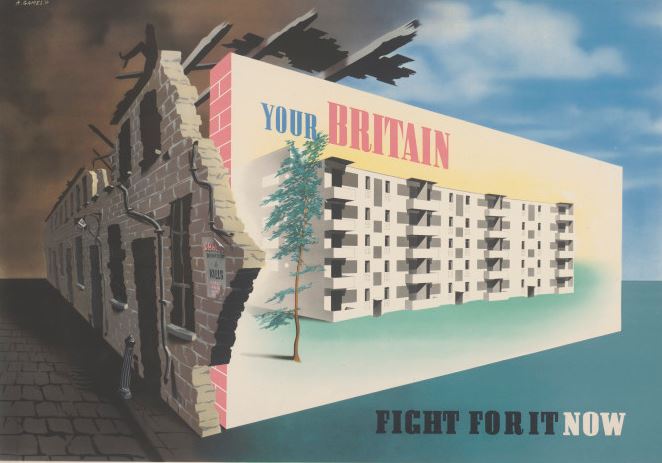 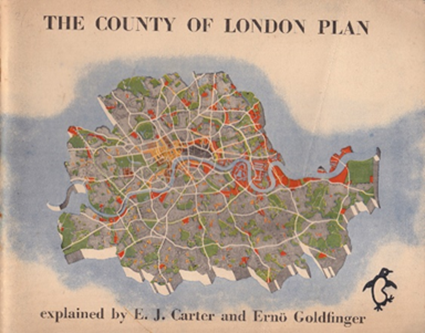 Post-War Social Democracy
Mixed communities and ‘general needs’
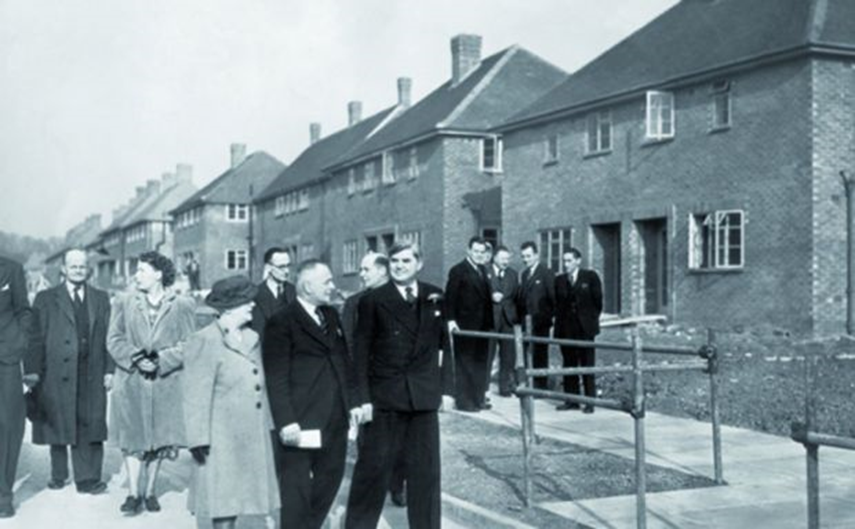 You have castrated communities. You have colonies of low income people, living in houses provided by the local authorities, and you have the higher income groups living in their own colonies. This segregation of the different income groups is a wholly evil thing, from a civilised point of view…
We should try to introduce what was always the lovely feature of English and Welsh villages, where the doctor, the grocer, the butcher and the farm labourer all lived in the same street –the living tapestry of a mixed community. 
Nye Bevan
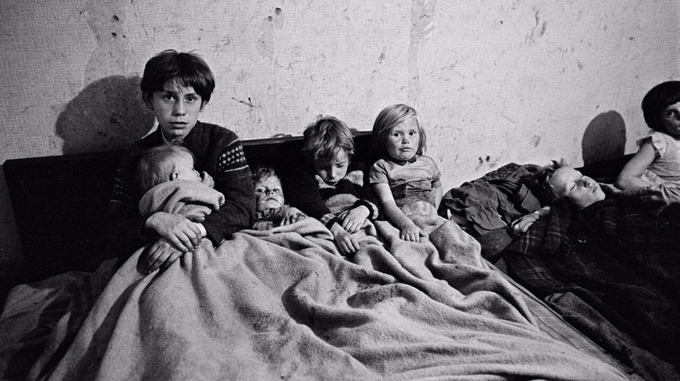 The Persistence of the Slums
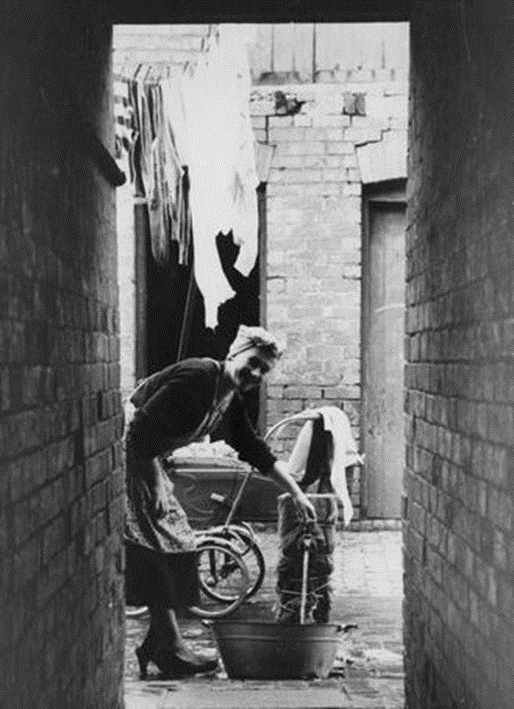 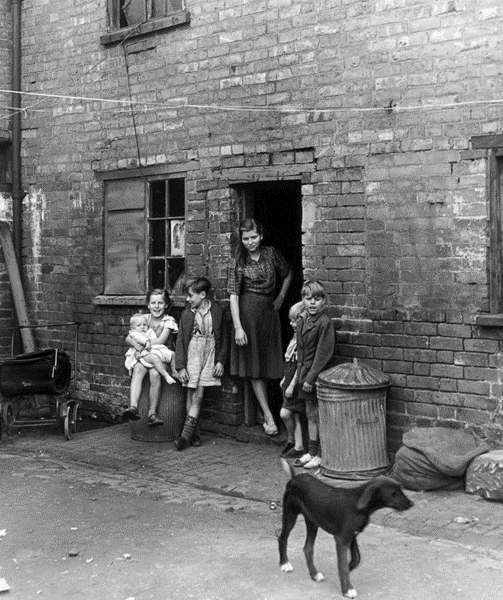 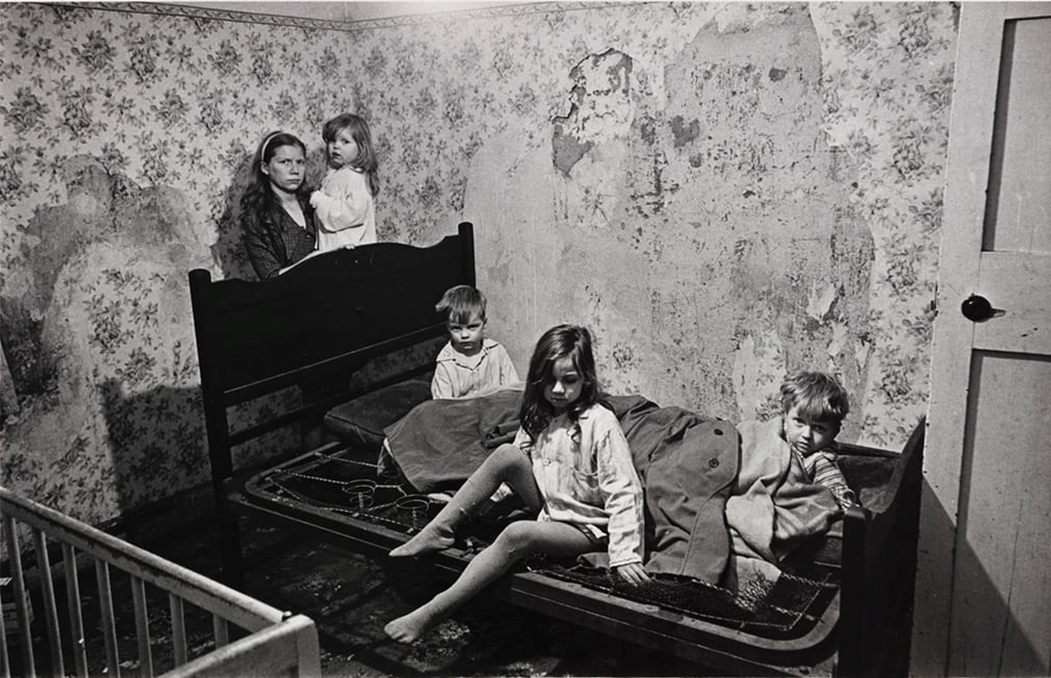 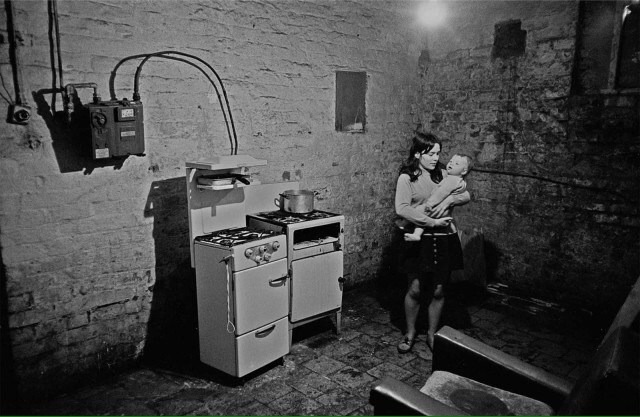 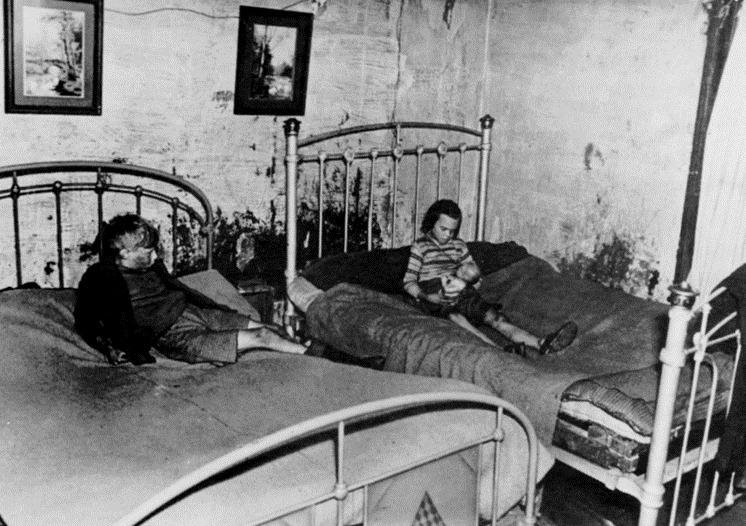 Birmingham and Manchester (Images by Nick Hedges for Shelter, c1968)
Leicester, 1950s
Post-War Conservatism
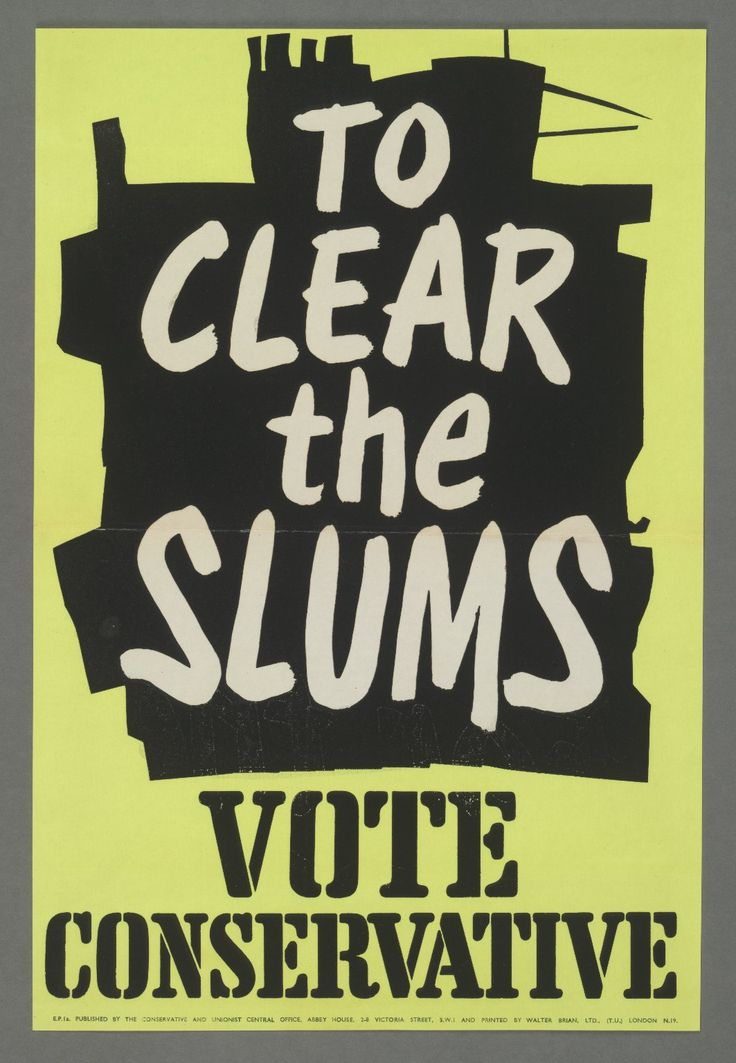 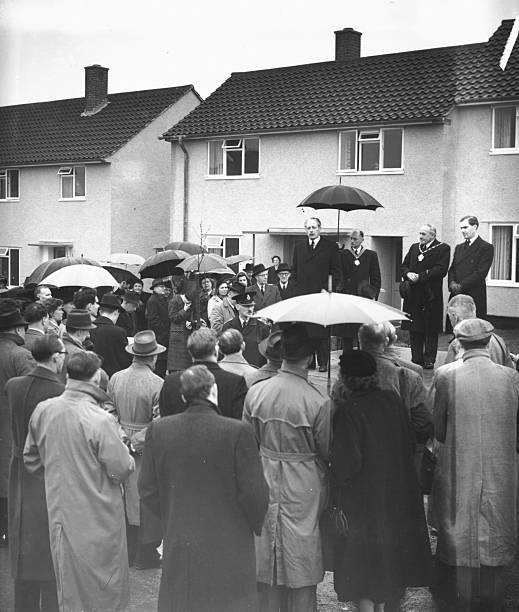 Housing is the first of the social services. It is also one of the keys to increased productivity. Work, family life, health and education are all undermined by overcrowded homes. Therefore a Conservative and Unionist Government will give housing a priority second only to national defence.
Conservative Party manifesto, 1951
Since 1979
Right to Buy
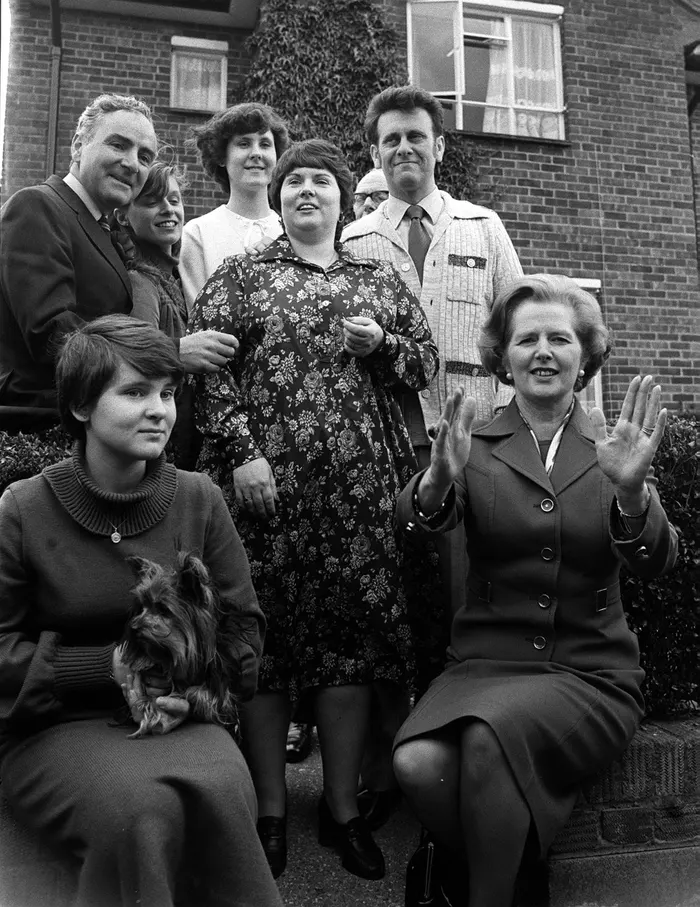 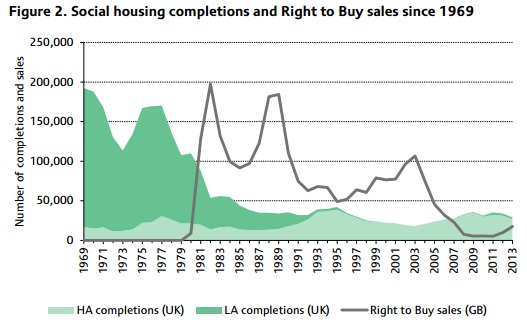 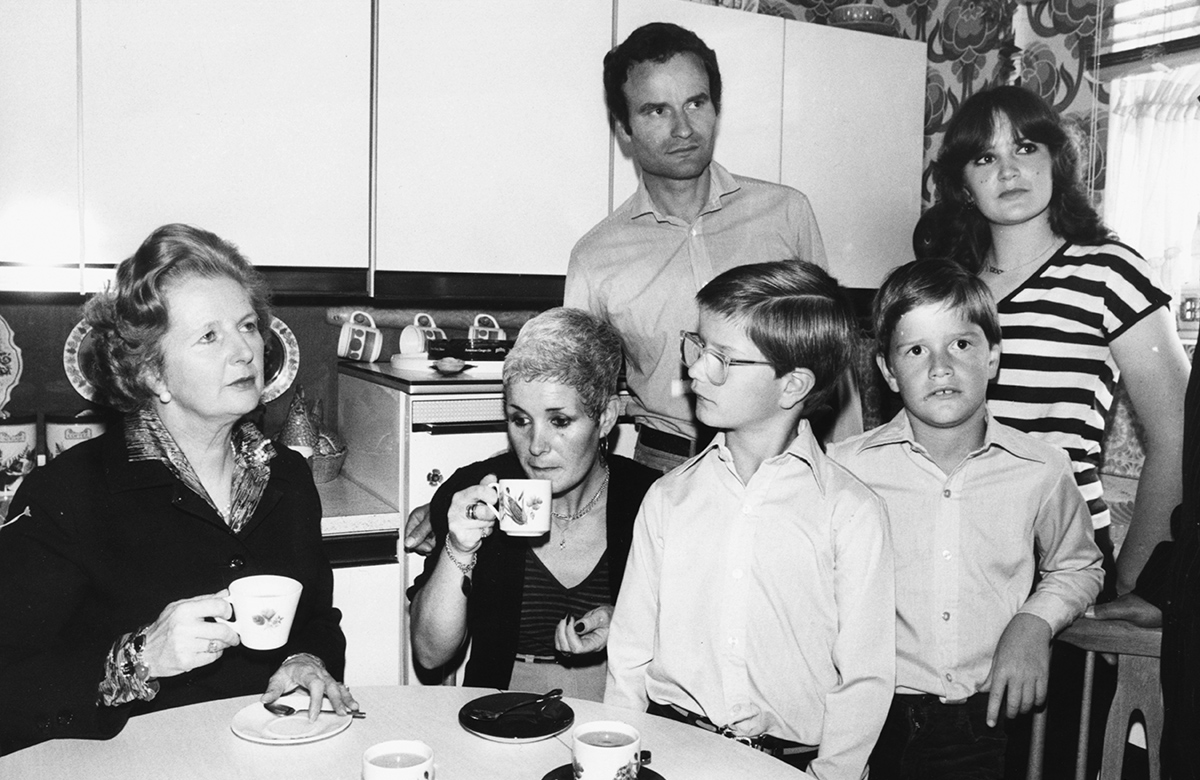 Why social housing?
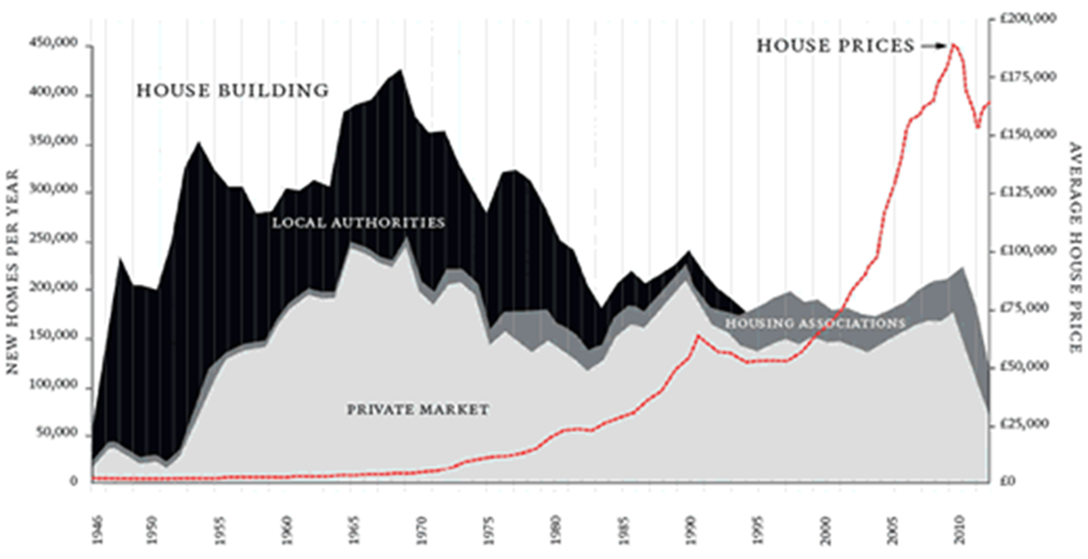